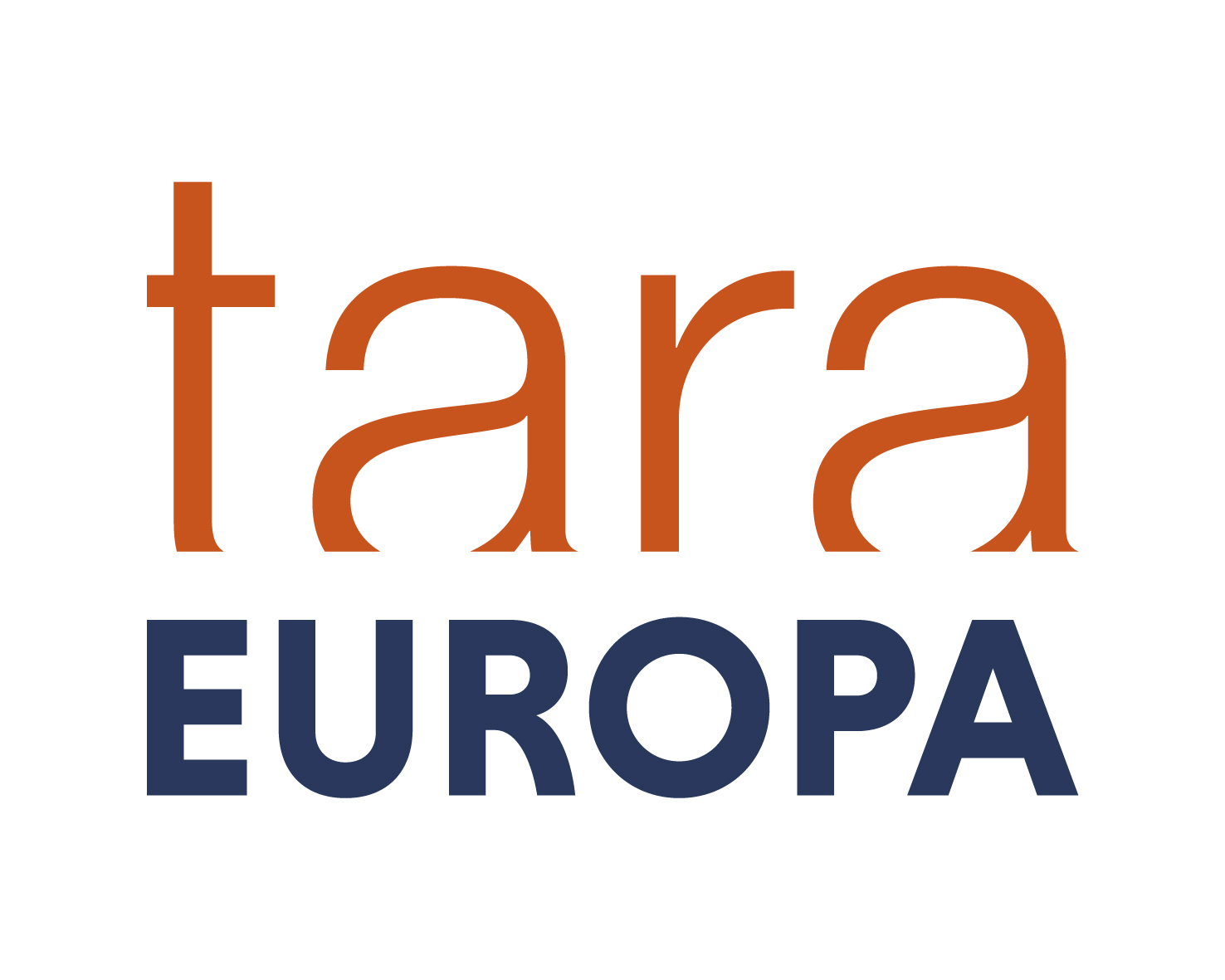 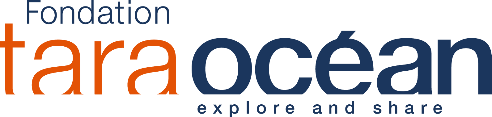 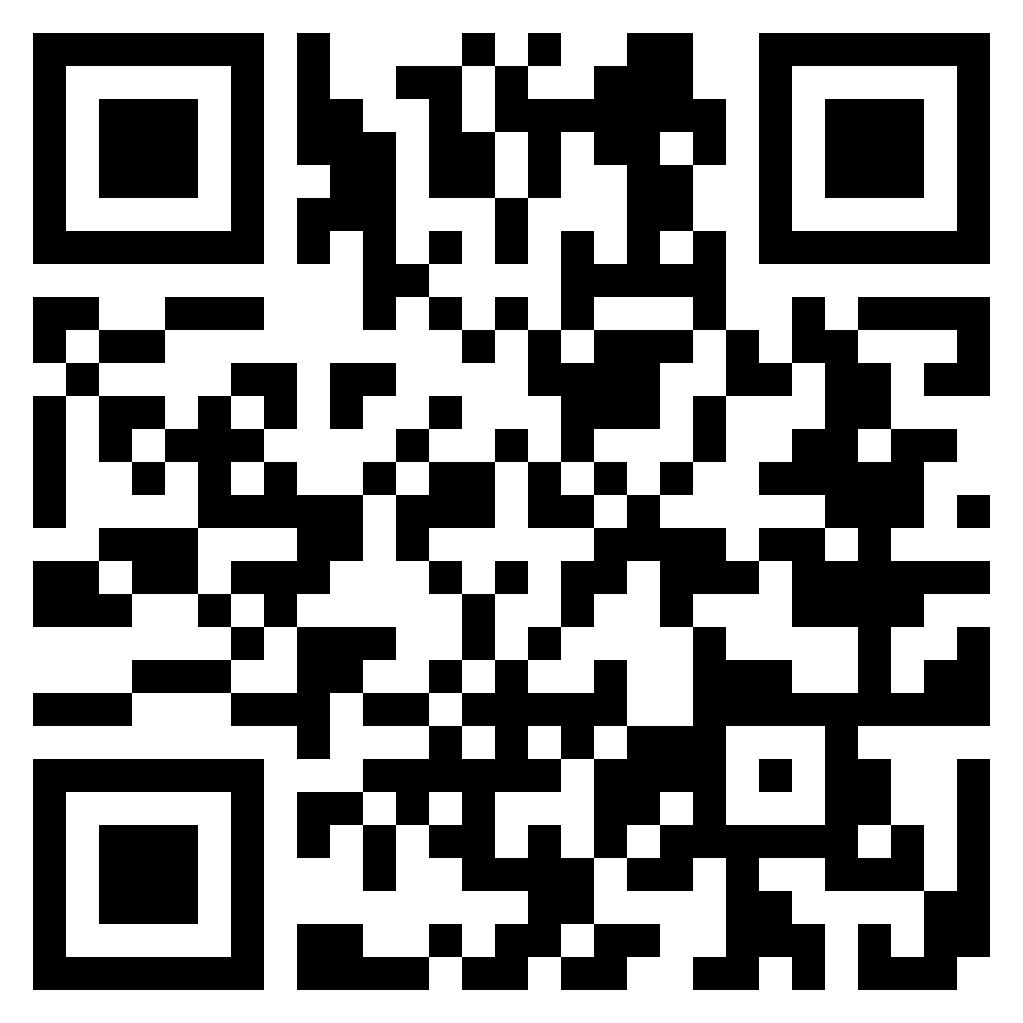 LOG-SAMPLES_S-LAB-FLOWCAM_recto_V22032023
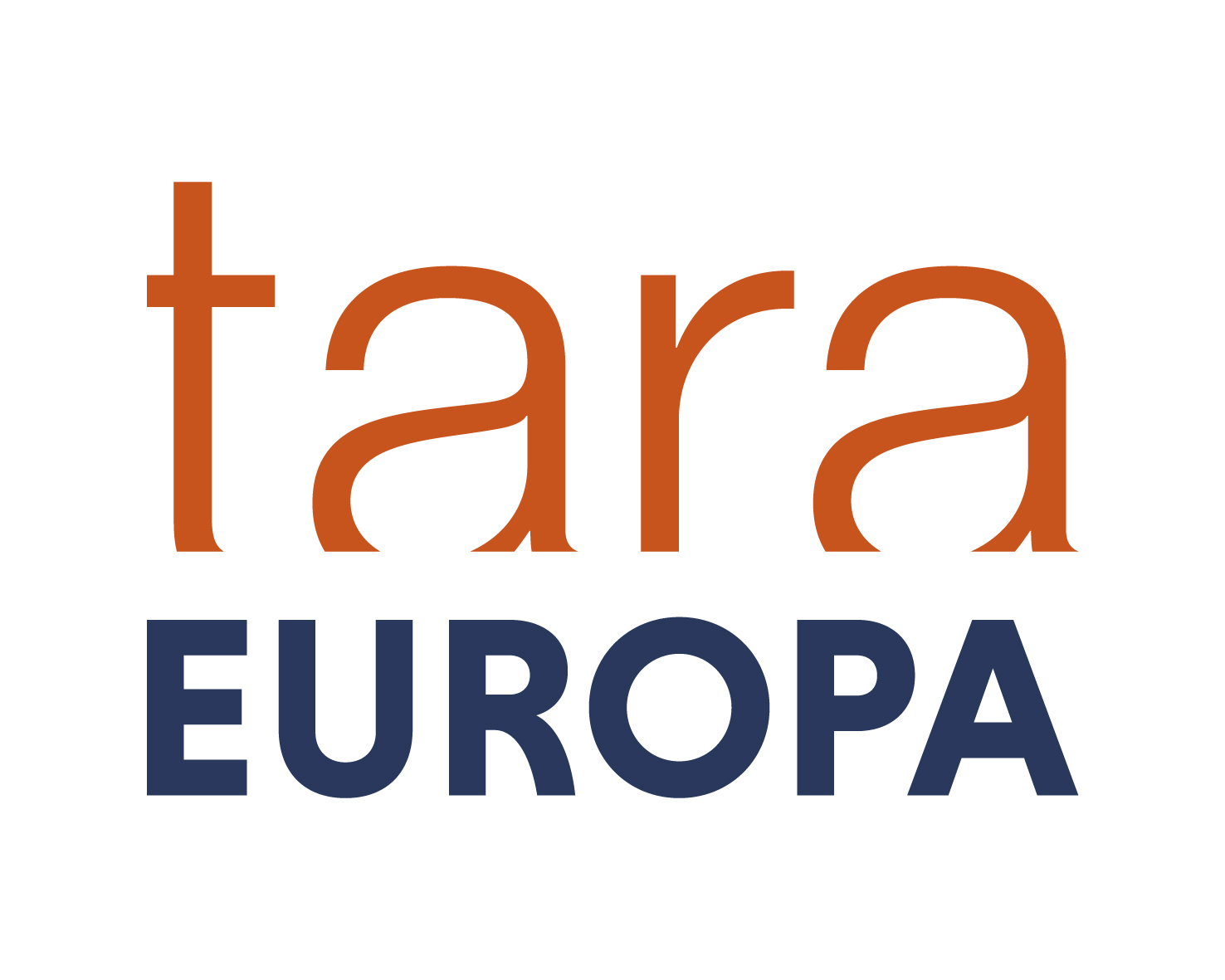 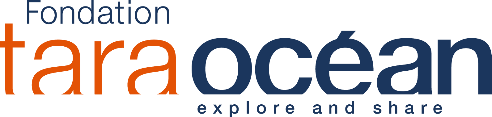 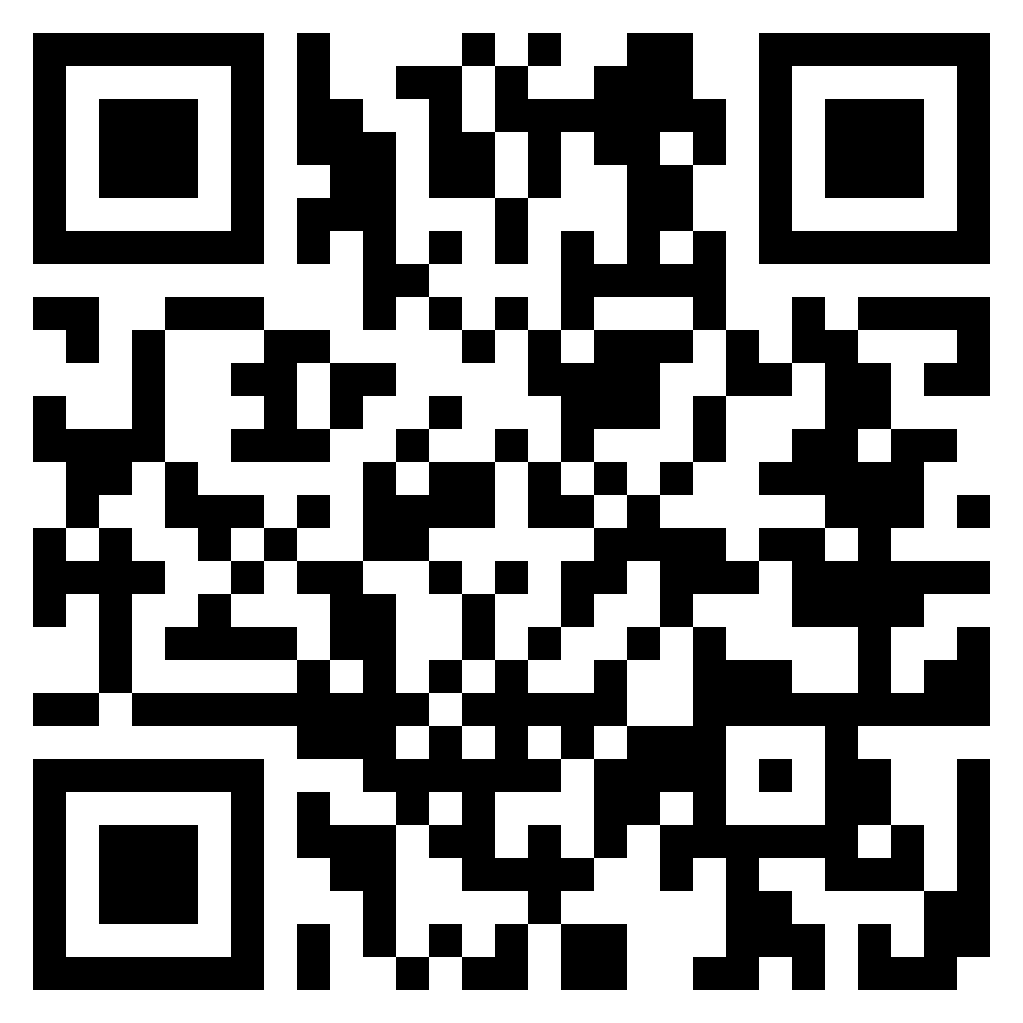 LOG-SAMPLES_S-LAB-FLOWCAM_verso_V22032023